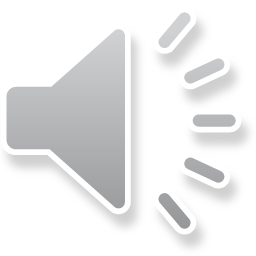 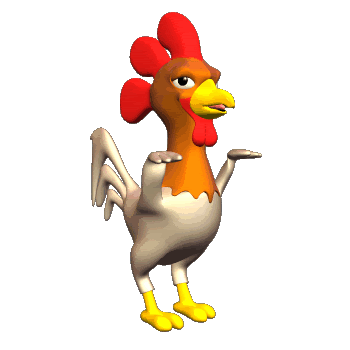 Gà con qua cầu
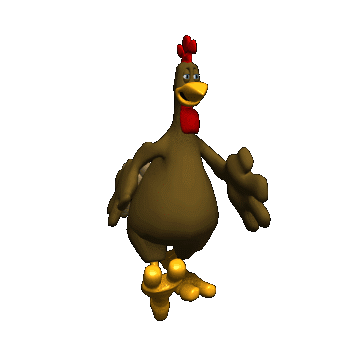 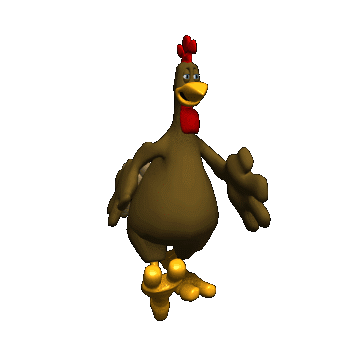 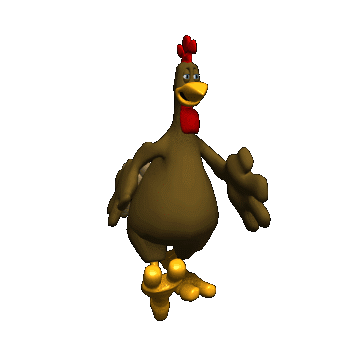 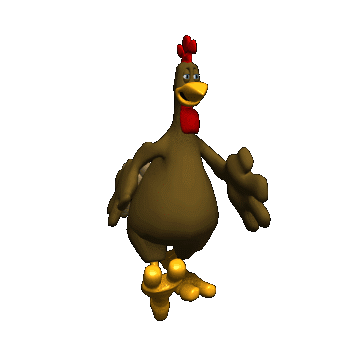 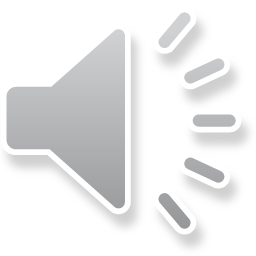 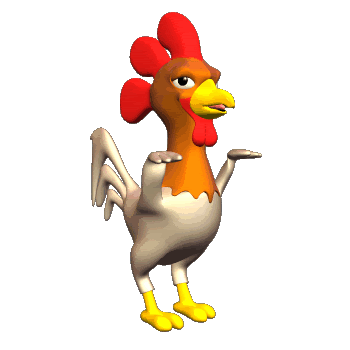 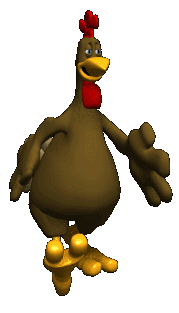 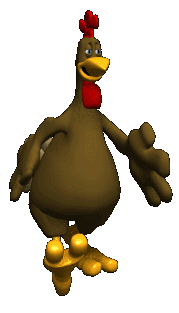 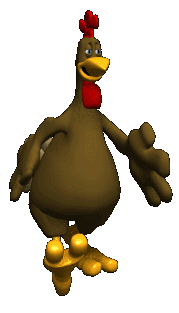 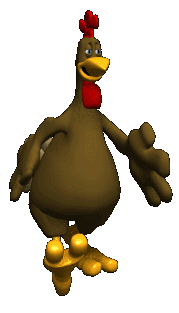 Đi
 Qua
Đi
 Qua
Đi
 Qua
Đi
 Qua
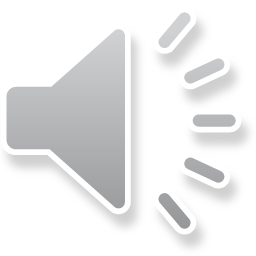 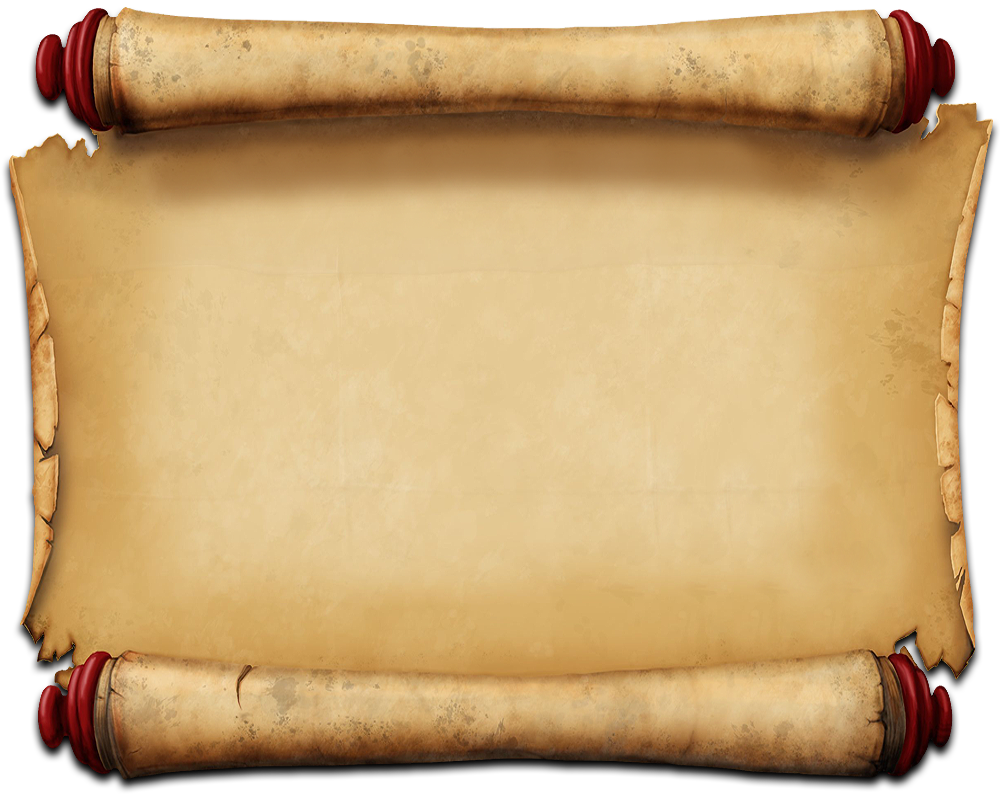 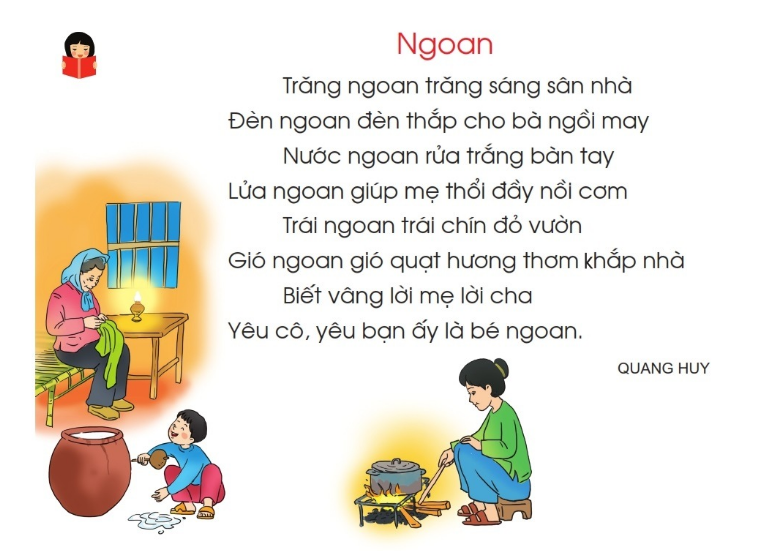 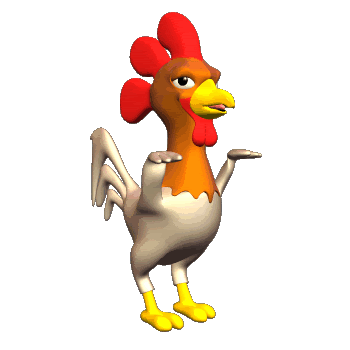 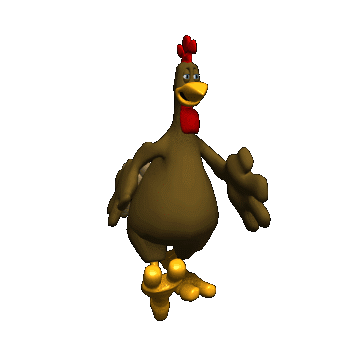 Quay
Lại
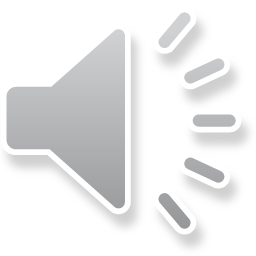 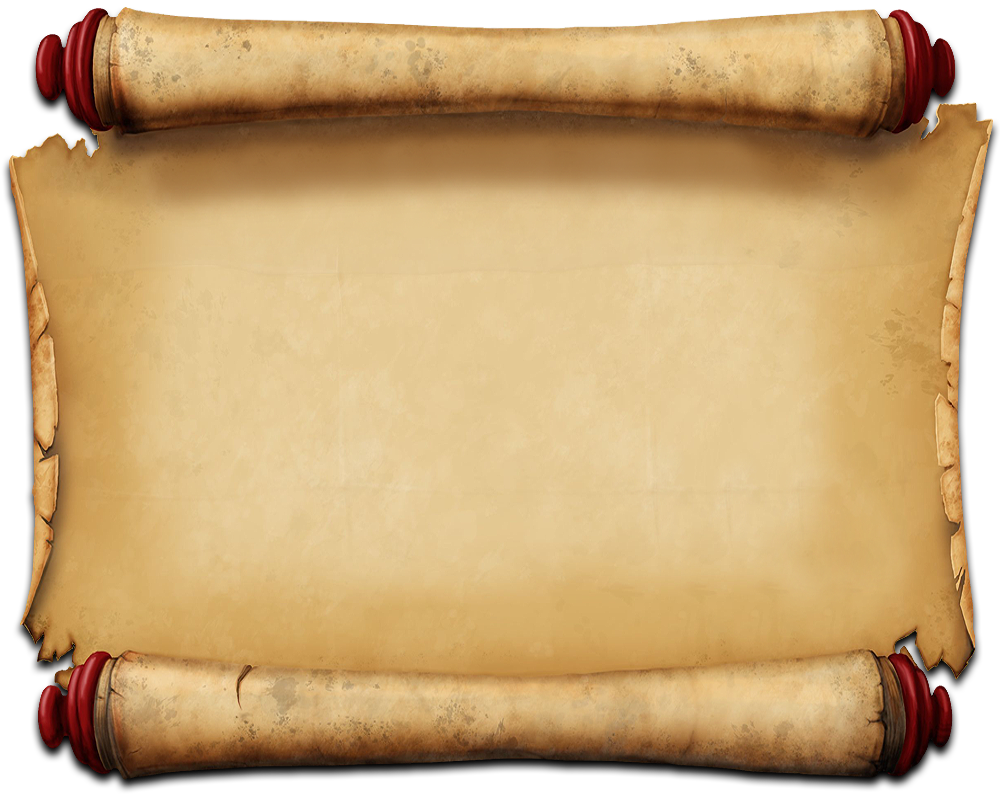 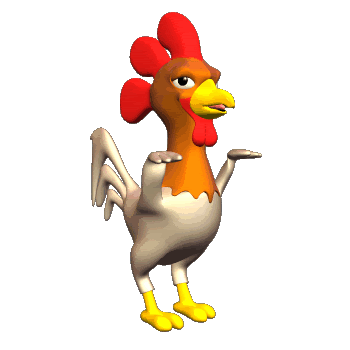 Bài thơ khen những vật gì ngoan?
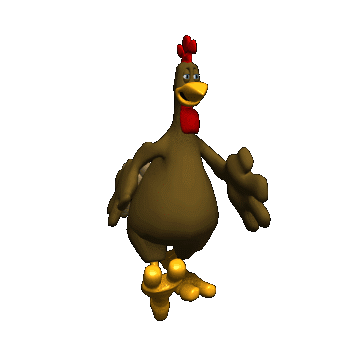 Trăng, đèn, nước, lửa, trái, gió
Quay
Lại
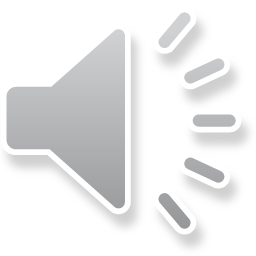 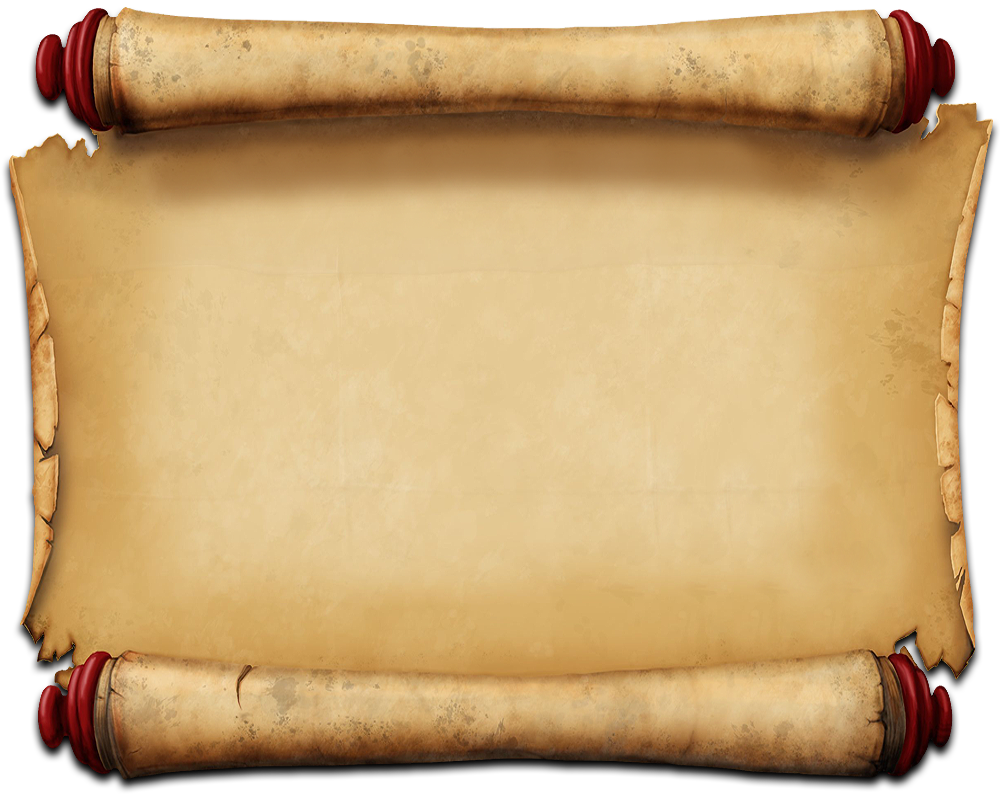 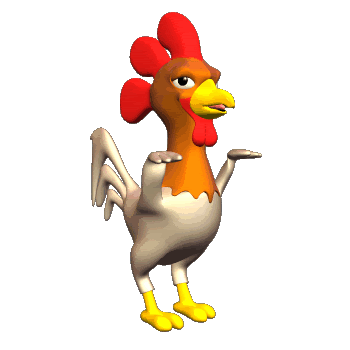 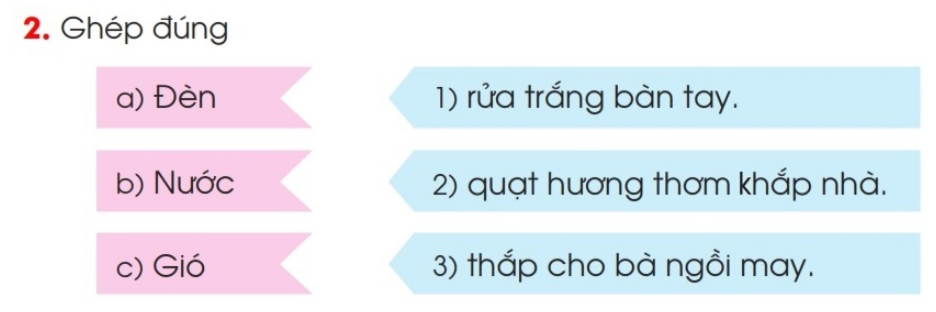 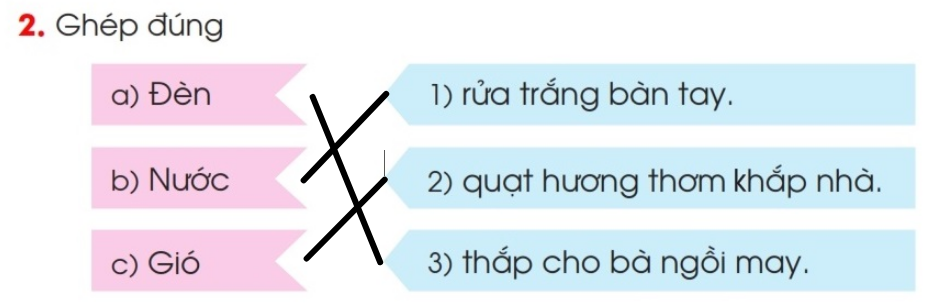 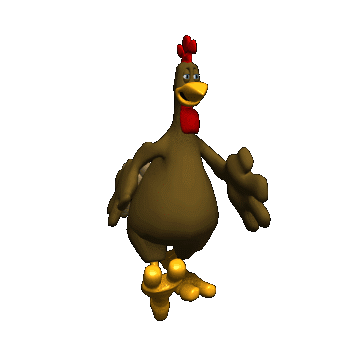 Quay
Lại
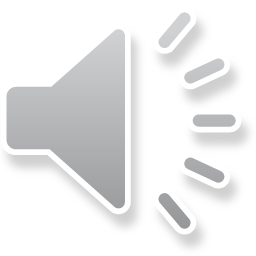 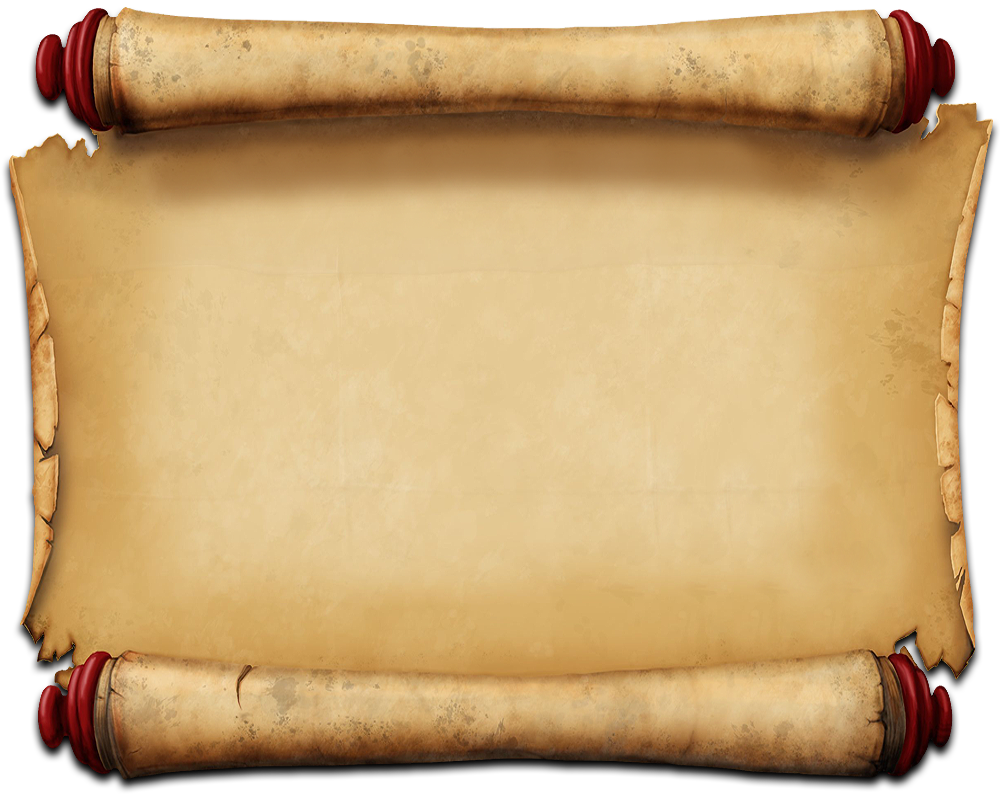 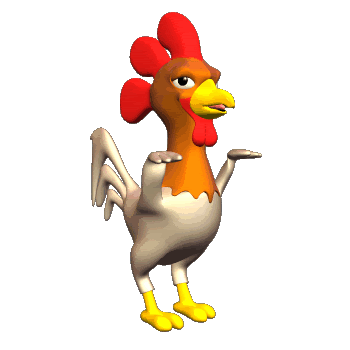 Thế nào là em bé ngoan
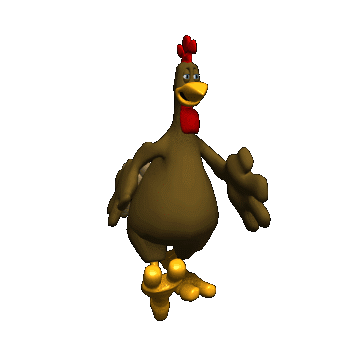 Biết vâng lời mẹ cha, yêu cô, yêu bạn
Quay
Lại
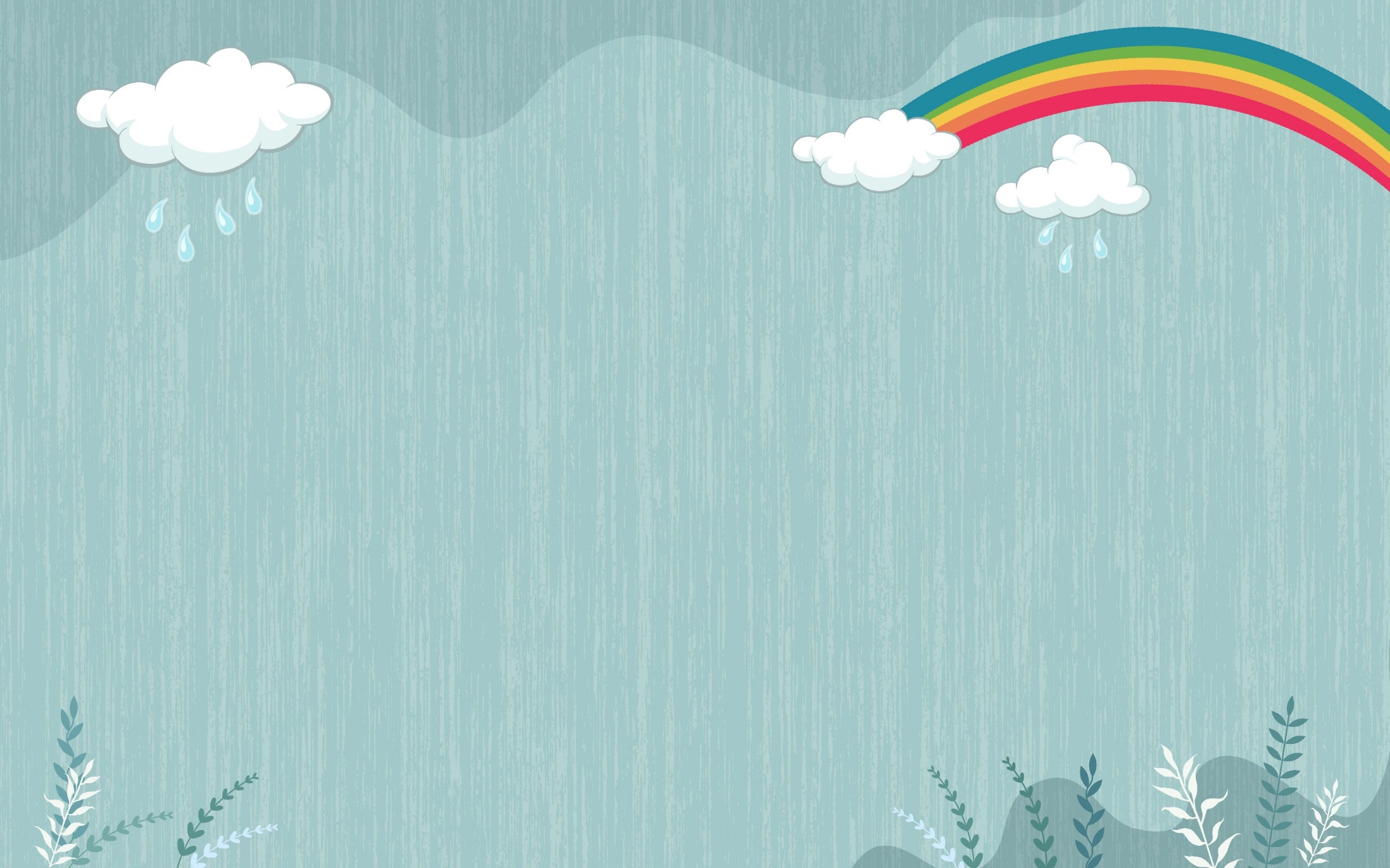 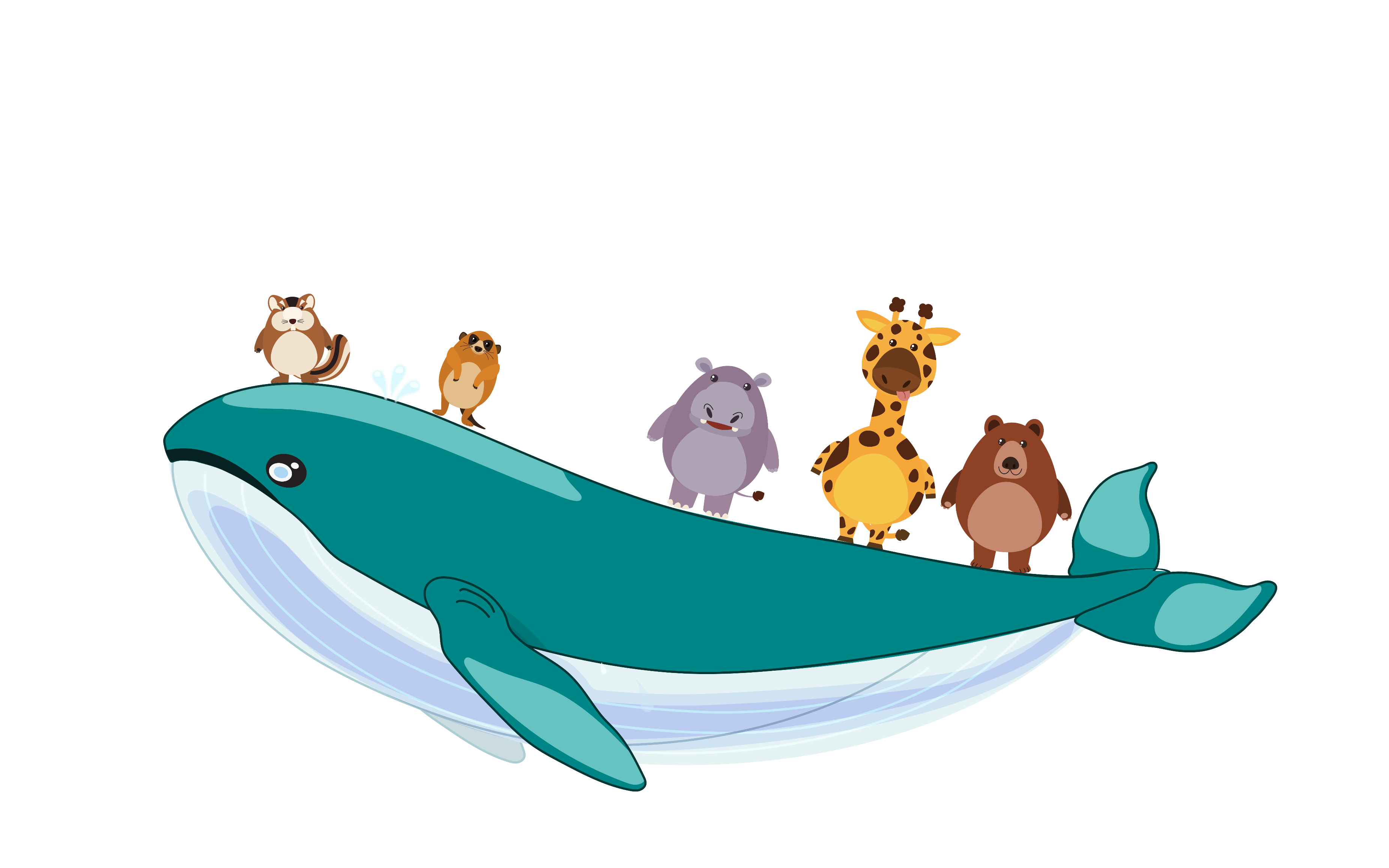 HẸN GẶP LẠI